Чтобы помнили
1945 2015
70
лет
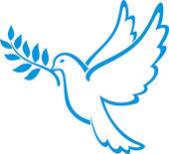 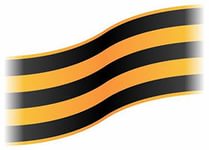 «Потому что тот подвиг, память о нем, сколько бы времени ни прошло, 
не остынет в наших сердцах»
                                              
                                  Василь Быков
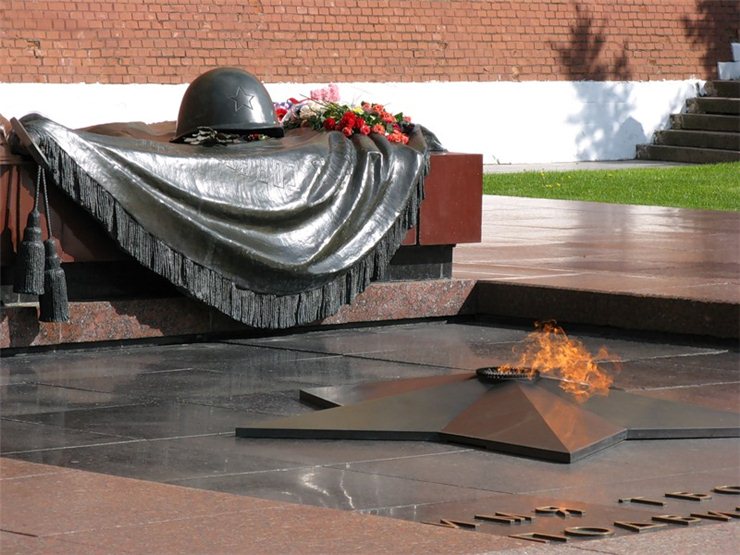 1941 - 1945
«Да, сделали всё, что могли мы,
Кто мог, сколько мог и как мог,
И были мы солнцем палимы, 
И шли мы по сотням дорог.

                 Да, каждый был ранен, контужен,
                 А каждый четвертый  - убит.
                 И лично Отечеству нужен,
                 И лично не будет забыт!
                                          
Б.Слуцкий
Красная площадь в День Победы
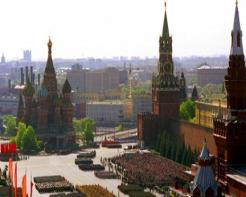 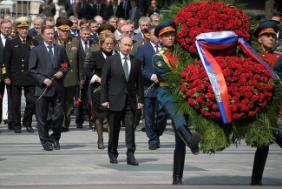 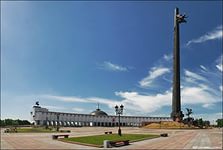 На Поклонной горе
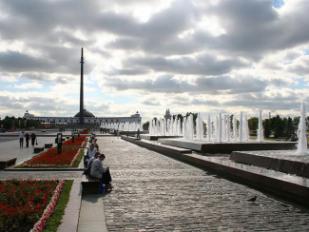 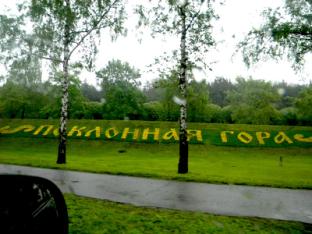 «Никто не забыт, ничто не забыто!»
        
О. Бергольц
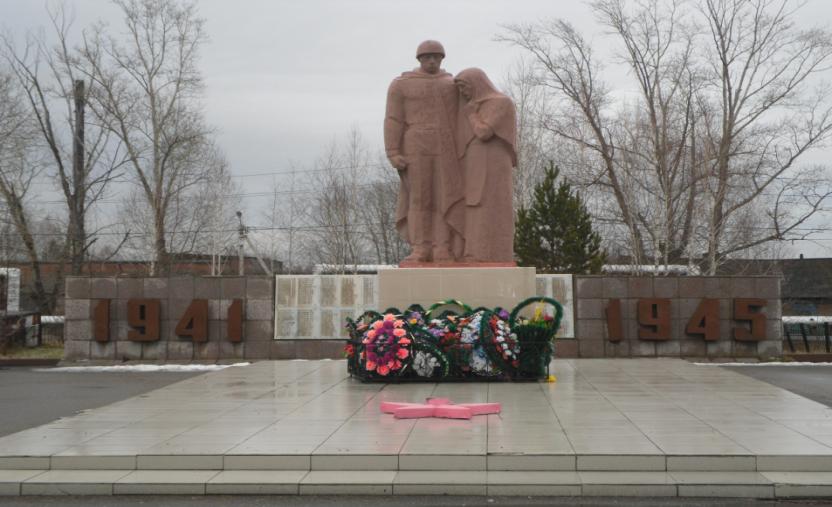 Монумент «Скорбящая мать»
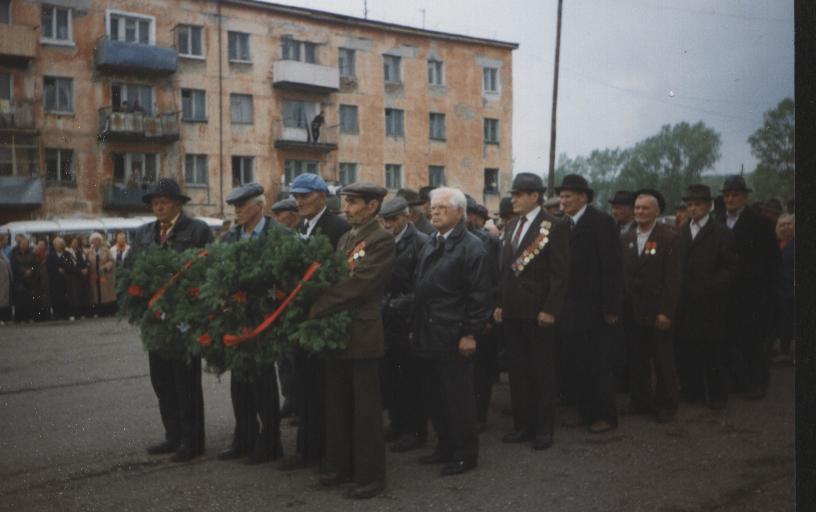 Что значит помнить?
«Это нужно - не мертвым!
       Это надо – живым!»

                             Р. Рождественский
Борис Васильев  21 мая 1924 – 11 марта 2013
Произведения  Б.Васильева
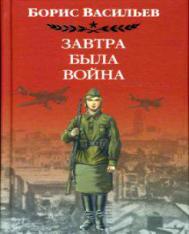 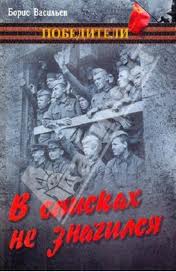 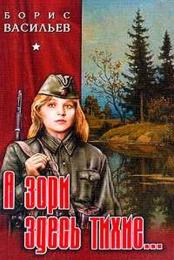 Экспонат «№…» Б.Васильев
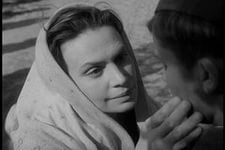 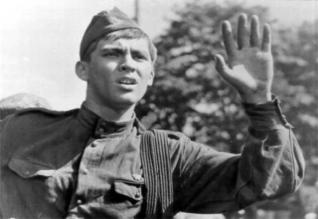 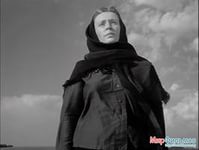 Письмо сына
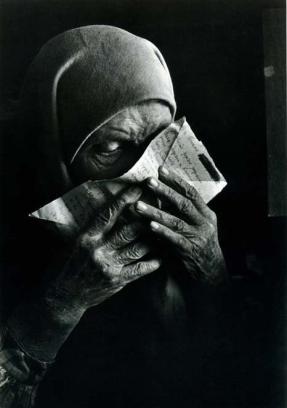 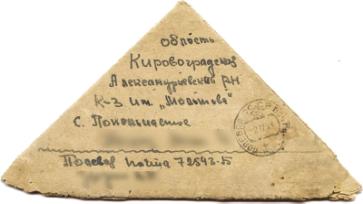 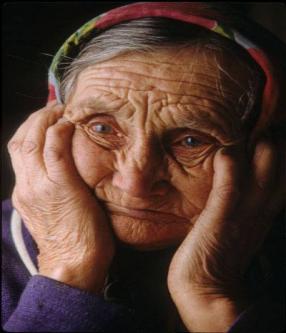 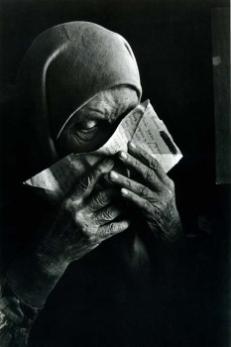 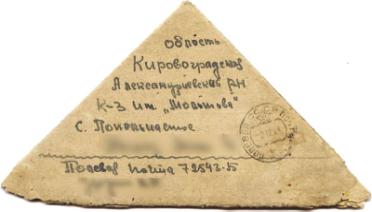 Экспонат «№…» Б.Васильев
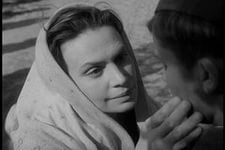 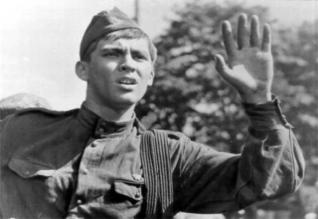 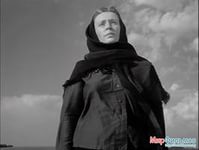 В чем же еще выражается наша память?
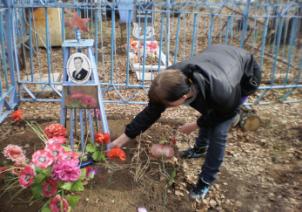 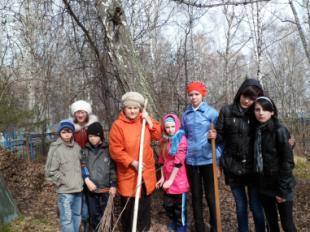 Ухаживать за могилами фронтовиков
Помогать труженикам тыла
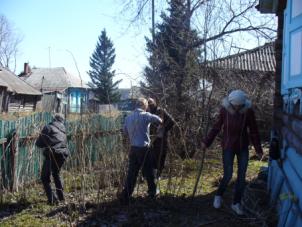 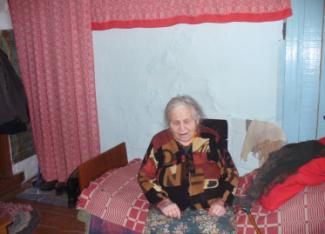 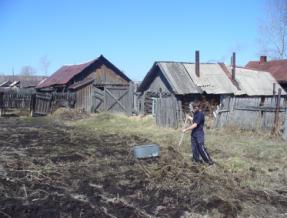 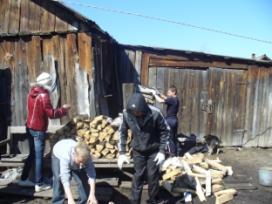 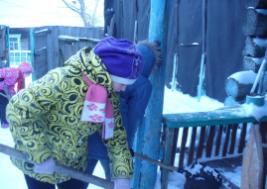 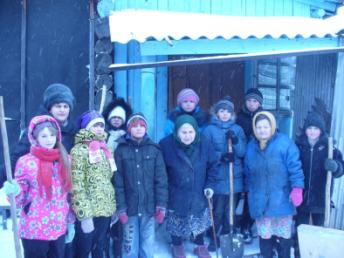 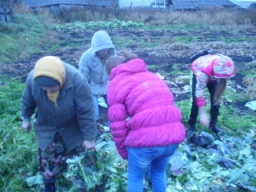 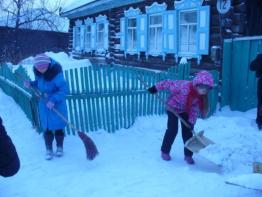 Высаживать «Аллеи памяти»
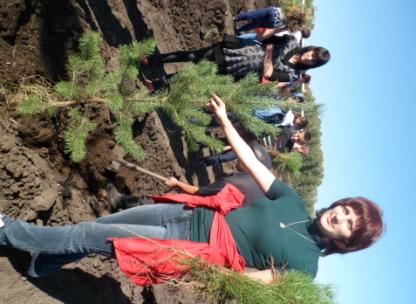 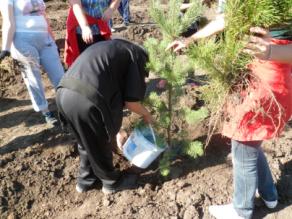 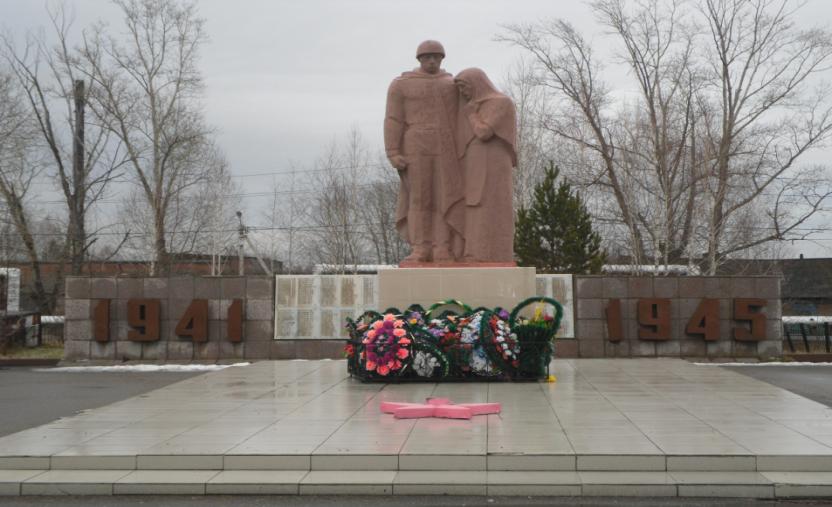 Возводить памятники
Всекузбасская книга памяти
В 1995 году в честь 50-летия Победы выпущена «Всекузбасская книга памяти», посвященная не вернувшимся с войны.
Из Чебулинского района 
на фронт ушло
 8500 человек
Погибло более 3000 человек, половина из которых до сих пор числится «без вести пропавшими»
Великая скорбь
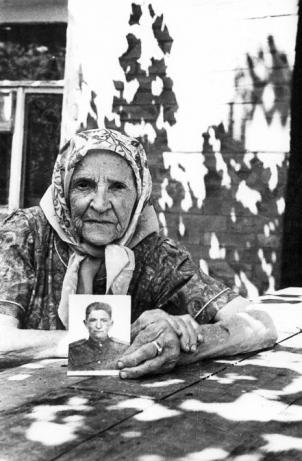 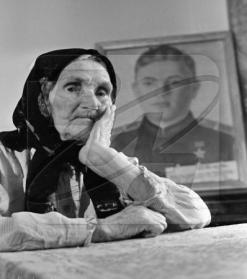 9 мая 2012
На территории 
пгт Верх-Чебула проживало 
10 ветеранов
 Великой Отечественной войны
Хоросоженко Иван Павлович
Носенко Ефим Сергеевич
Иванников Иван Алексеевич
Сичкарь Анна Васильевна
Федорова Акулина Сергеевна
Щуров Алексей Сергеевич
Степанов Михаил Степанович
Федоров Николай Васильевич
Лукьянченко Алексей Яковлевич
Ерёменко Михаил Васильевич
9 мая 2014 год
На территории поселка 
 Верх – Чебула осталось 5 ветеранов
Последние солдаты Великой Победы
Сичкарь 
Анна
 Васильевна
Лукьянченко 
Алексей
Яковлевич
Винников 
Иван
Алексеевич
Федоров 
Николай 
Васильевич
Степанов Михаил Степанович
Ветеран  в гостях у школьников
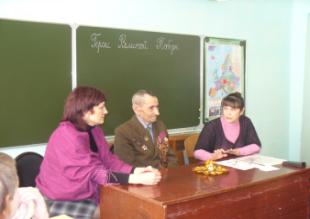 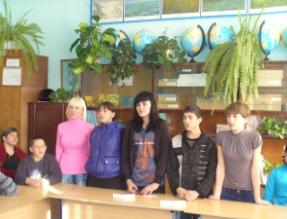 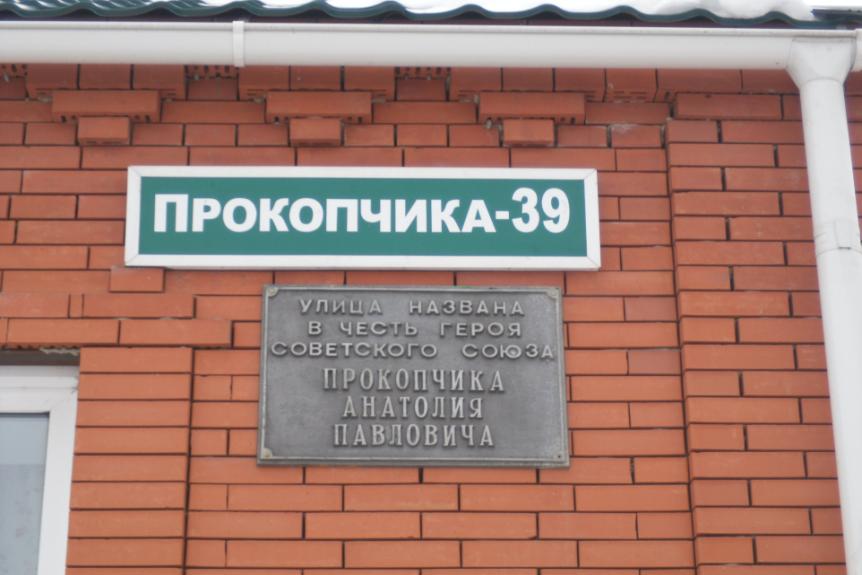 Улица Прокопчика
Герои 
Советского Союза
из Чебулинского района
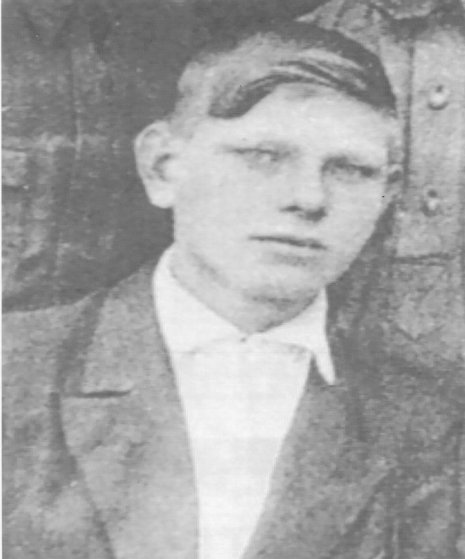 Анатолий  Павлович  Прокопчик
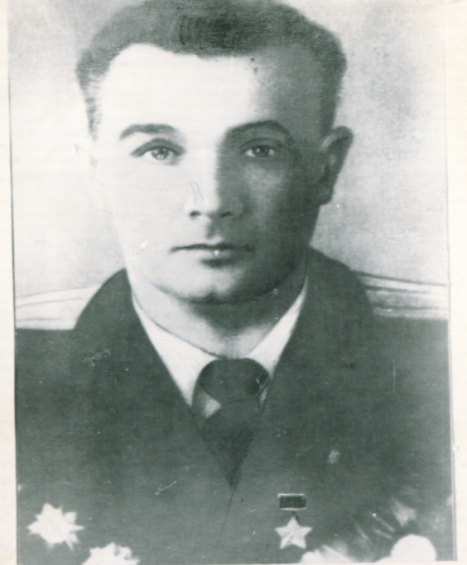 Григорий  Васильевич  Баламуткин
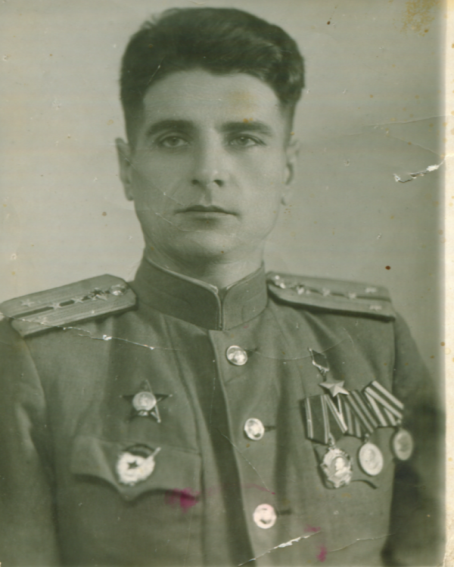 Николай  Александрович  Никитин
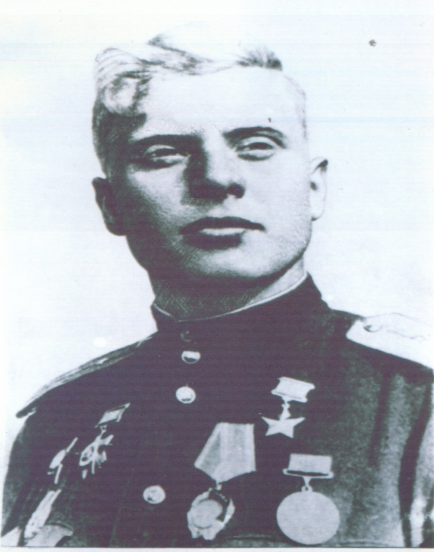 Семён  Дмитриевич  Осипов
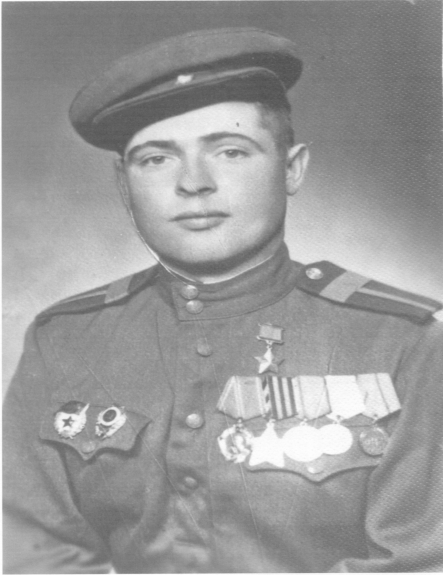 Иван  Яковлевич  Фролов
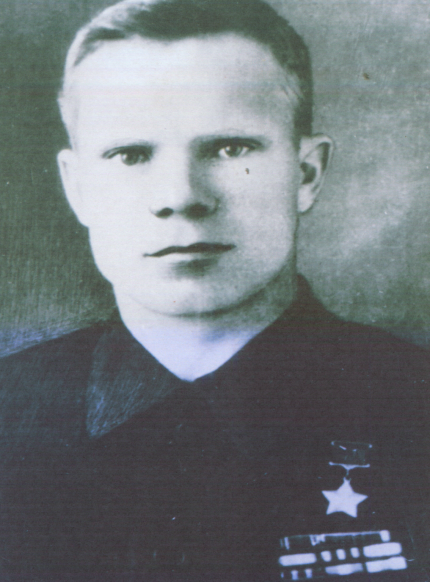 Григорий  Яковлевич  Ямушев
[Speaker Notes: орий]
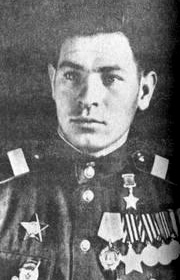 Горин Николай Кузмич
Не все так просто с нашей памятью о войне
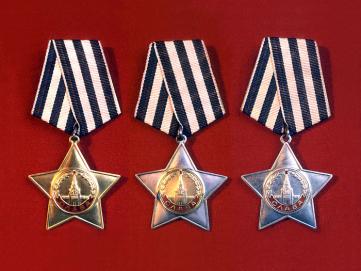 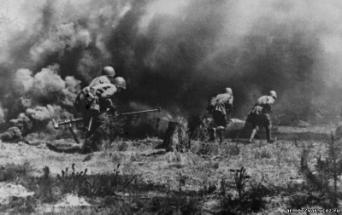 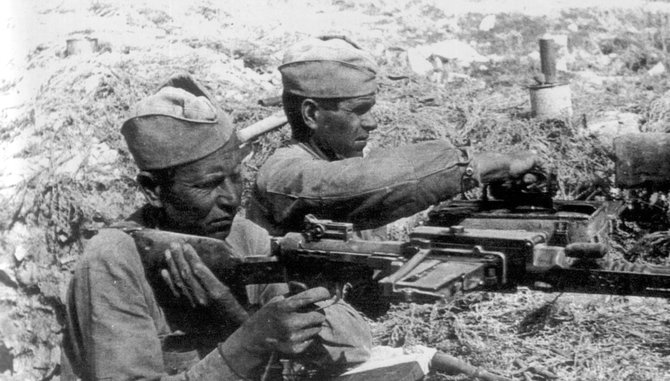 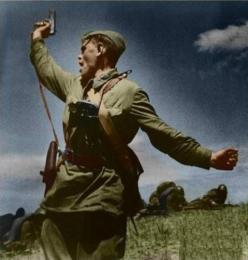 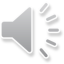 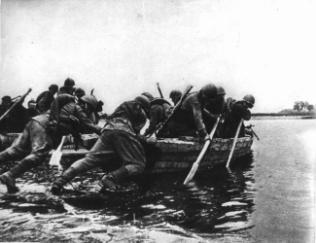 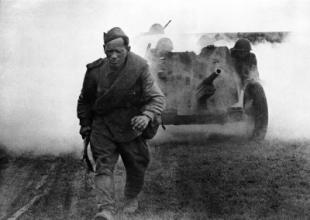 Бойтесь быть беспамятными в этой жизни,
 бойтесь быть равнодушными к чужому горю!
Беслан  2004
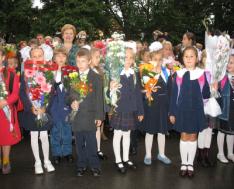 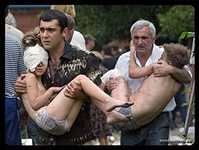 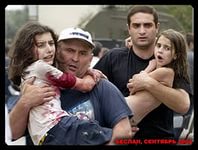 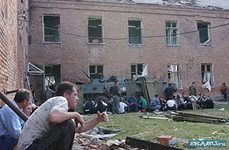 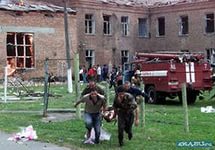 Украина 2014
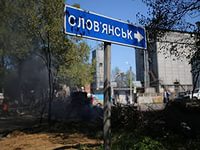 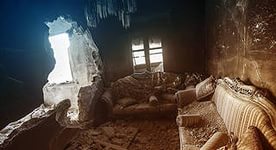 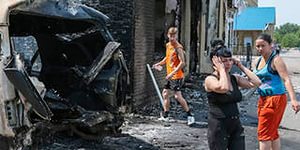 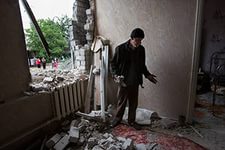 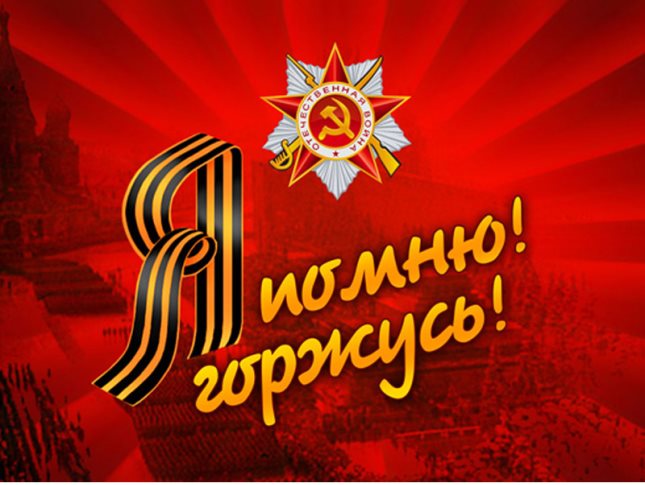 Георгиевская лента
«Нет, не горели вы в огне,
  Не сиротело ваше детство.
  Но память, память о войне
  К вам переходит по наследству!»
М. Небогатов